G05-H-DragDrop-Many-to-Two-001-SL
Topic 1 | Page 1
Activity 1

What are some of the things I need to prepare for the new member of the team to have the smoothest start possible?
<write voice over text here>
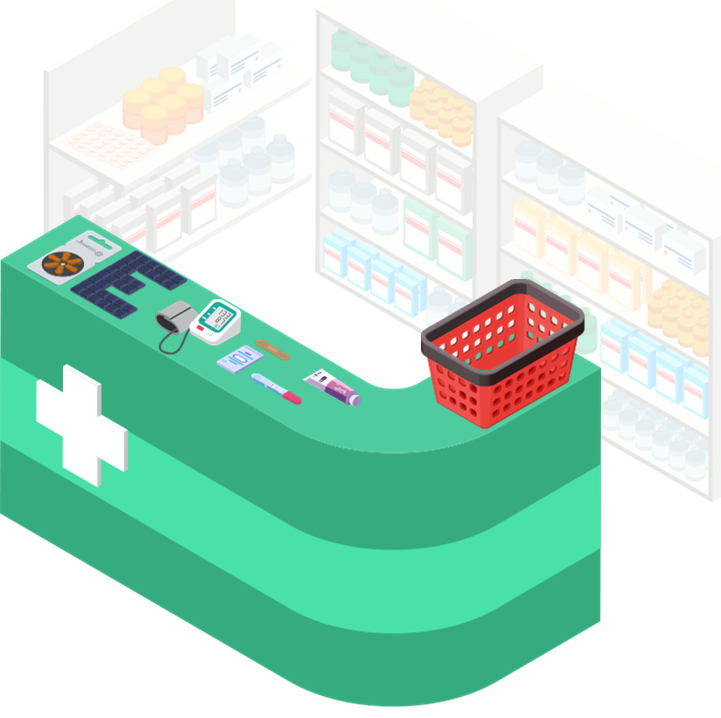 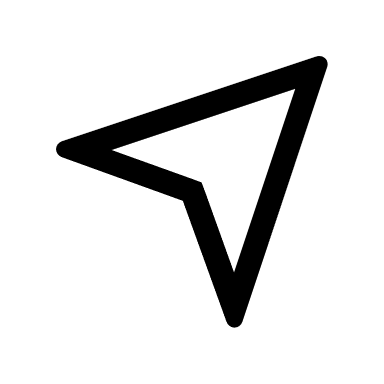 Not exempted under “medical devices”
Drag and drop the correct options in the basket.
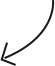 <include graphic notes here>
Submit
Min: 3 Button | Max: 6 Buttons
Try again!
Correct.

If you are going to use a passage of Lorem Ipsum, you need to be sure there isn't anything embarrassing 
hidden in the middle of text.
<write voice over text here>
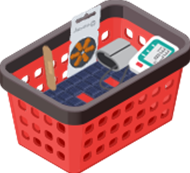 Incorrect.

If you are going to use a passage of Lorem Ipsum, you need to be sure there isn't anything embarrassing hidden in the middle of text.
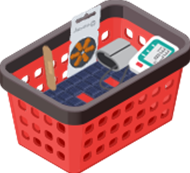 Background image ID <>